Chapter 22
Alkenes, Alkynes and Aromatics
Slides to accompany Organic and Biochemistry Supplement to Enhanced Introductory College Chemistry by Gregory Anderson, Jen Booth, Caryn Fahey, Adrienne Richards, Samantha Sullivan Sauer, and David Wegman

Slide design and template by Revathi Mahadevan

Except where otherwise noted, images, tables & diagrams are reused from Organic and Biochemistry Supplement to Enhanced Introductory College Chemistry
Slides are licensed under CC-BY 4.0, Except while otherwise noted
Organic And Biochemistry Supplement To Enhanced Introductory College Chemistry, CC BY 4.0, except where otherwise noted
Figure 22.0a
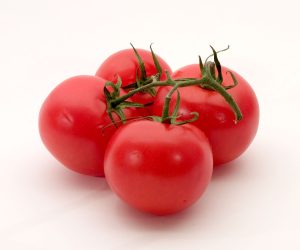 Figure 22.0a. Tomatoes (Credit: Tomato by Softeis, CC BY-SA 3.0)
Organic And Biochemistry Supplement To Enhanced Introductory College Chemistry, CC BY 4.0, except where otherwise noted
Figure 22.0b
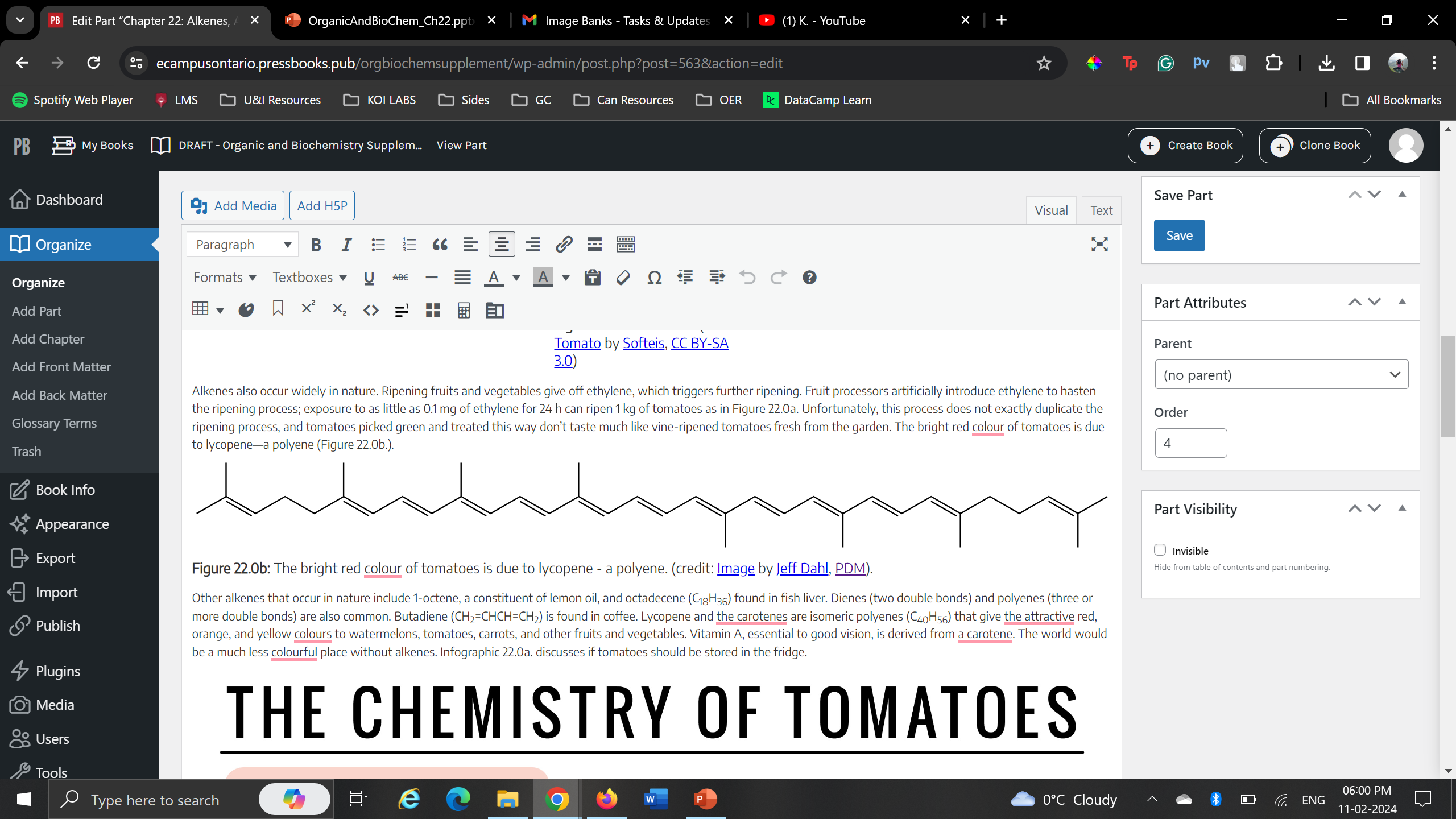 Figure 22.0b: The bright red colour of tomatoes is due to lycopene - a polyene. (credit: Image by Jeff Dahl, PDM).
Organic And Biochemistry Supplement To Enhanced Introductory College Chemistry, CC BY 4.0, except where otherwise noted
Figure 22.1a
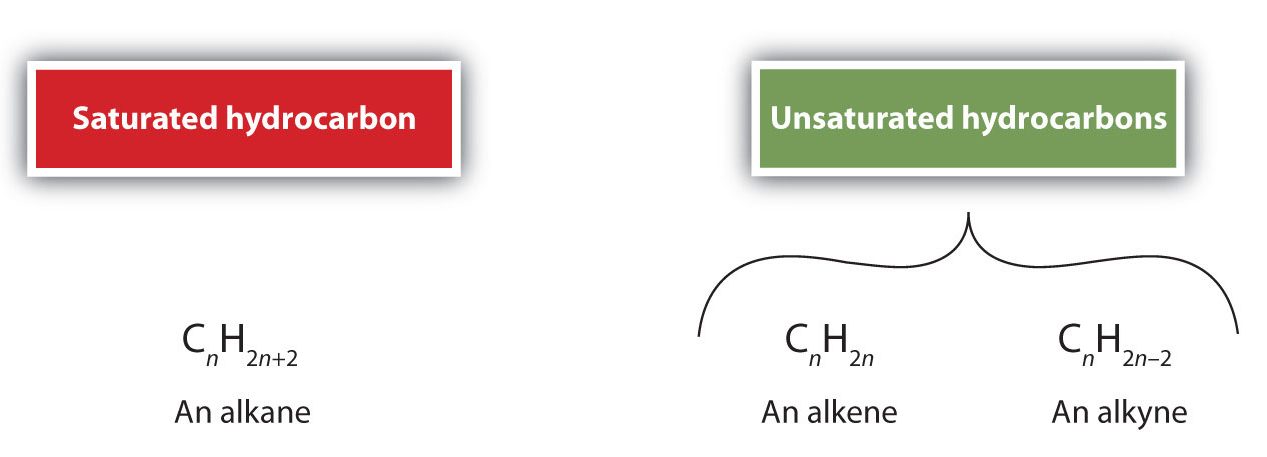 Figure 22.1a. The general formulas of alkanes, alkenes and alkynes (credit: Intro Chem: GOB (V. 1.0)., CC BY-NC-SA 3.0).
Organic And Biochemistry Supplement To Enhanced Introductory College Chemistry, CC BY 4.0, except where otherwise noted
Figure 22.1b
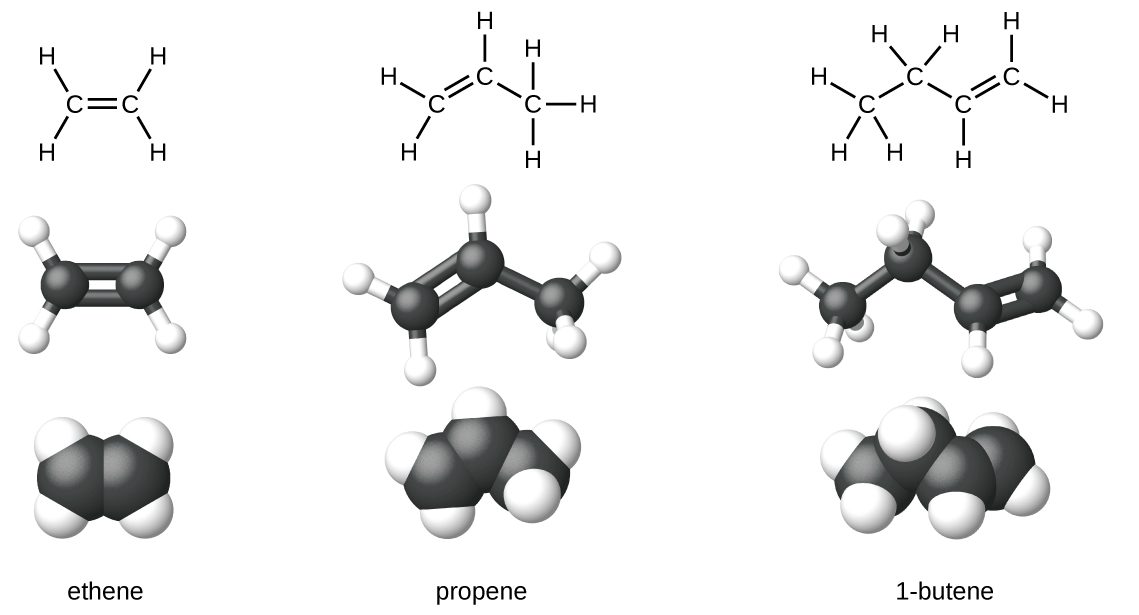 Figure 22.1b. Expanded structures, ball-and-stick structures, and space-filling models for the alkenes ethene, propene, and 1-butene are shown. (credit: Chemistry (OpenStax), CC BY 4.0)
Organic And Biochemistry Supplement To Enhanced Introductory College Chemistry, CC BY 4.0, except where otherwise noted
Table 22.1a
Table 22.1a. Physical Properties of Some Selected Alkenes
Source: "13.1: Alkenes: Structures and Names" In Basics of GOB Chemistry (Ball et al.), CC BY-NC-SA 4.0.
Organic And Biochemistry Supplement To Enhanced Introductory College Chemistry, CC BY 4.0, except where otherwise noted
Figure 22.1c
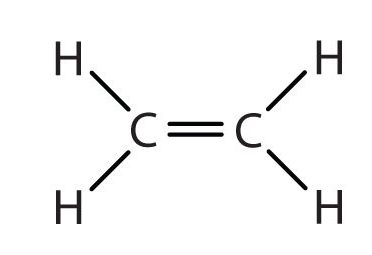 Figure 22.1c. The structural representation of CH2=CH2 (credit: Intro Chem: GOB (V. 1.0)., CC BY-NC-SA 3.0).
Organic And Biochemistry Supplement To Enhanced Introductory College Chemistry, CC BY 4.0, except where otherwise noted
Figure 22.1d
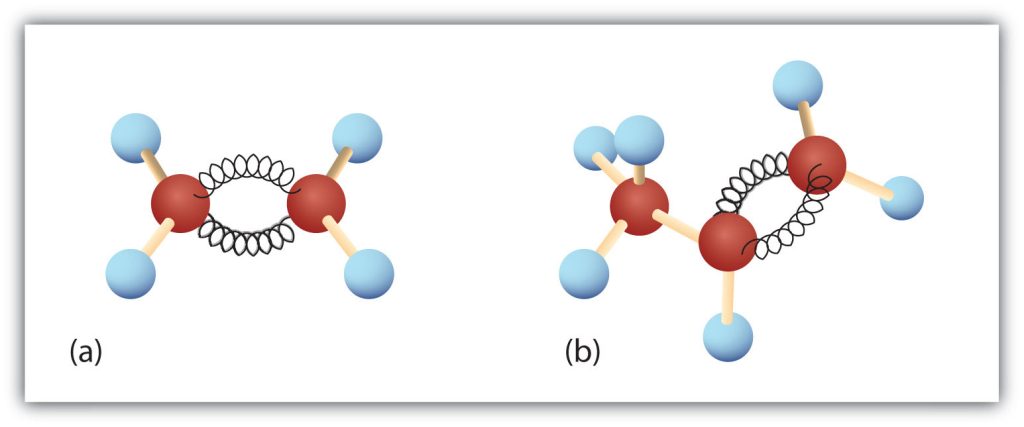 Figure 22.1d. Ethene and Propene. The ball-and-spring models of ethene/ethylene (a) and propene/propylene (b) show their respective shapes, especially bond angles. (credit: Intro Chem: GOB (V. 1.0)., CC BY-NC-SA 3.0).
Organic And Biochemistry Supplement To Enhanced Introductory College Chemistry, CC BY 4.0, except where otherwise noted
Figure 22.1e
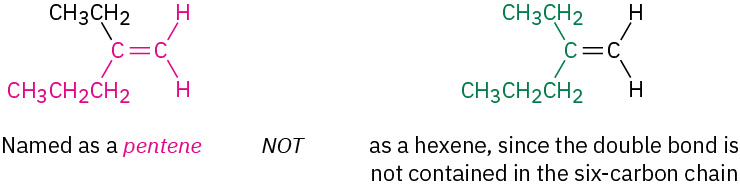 Figure 22.1e. Finding the longest chain in an alkene using pentene as the example. (credit: Organic Chemistry (OpenStax), CC BY-NC-SA 4.0)
Organic And Biochemistry Supplement To Enhanced Introductory College Chemistry, CC BY 4.0, except where otherwise noted
Figure 22.1f
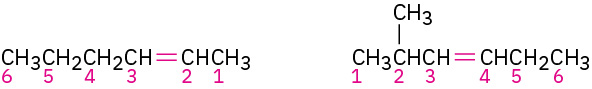 Figure 22.1f. Numbering the carbon atoms in the chain to ensure the double-bond carbons receive the lowest possible numbers. (credit: Organic Chemistry (OpenStax), CC BY-NC-SA 4.0)
Organic And Biochemistry Supplement To Enhanced Introductory College Chemistry, CC BY 4.0, except where otherwise noted
Figure 22.1g
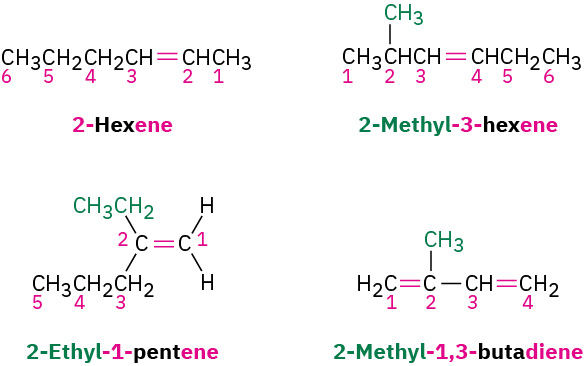 Figure 22.1g. Examples when numbering substituents within an alkene chain or when you have more than one double-bond present. (credit: Organic Chemistry (OpenStax), CC BY-NC-SA 4.0)
Organic And Biochemistry Supplement To Enhanced Introductory College Chemistry, CC BY 4.0, except where otherwise noted
Figure 22.1h
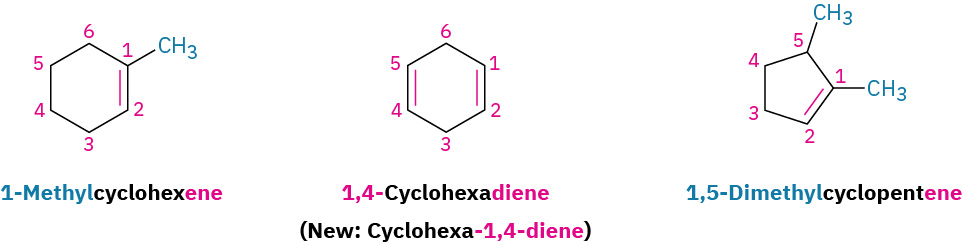 Figure 22.1h. Examples of naming cycloalkenes. (credit: Organic Chemistry (OpenStax), CC BY-NC-SA 4.0)
Organic And Biochemistry Supplement To Enhanced Introductory College Chemistry, CC BY 4.0, except where otherwise noted
Figure 22.1i
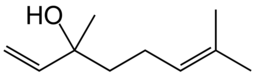 Figure 22.1i. The molecular structure of linalool (credit: Image by Capaccio, CC BY-SA 3.0).
Organic And Biochemistry Supplement To Enhanced Introductory College Chemistry, CC BY 4.0, except where otherwise noted
Figure 22.1j
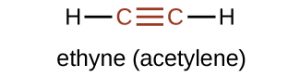 Figure 22.1j. The molecular structure of ethyne. (credit: Chemistry (OpenStax), CC BY 4.0)
Organic And Biochemistry Supplement To Enhanced Introductory College Chemistry, CC BY 4.0, except where otherwise noted
Figure 22.1k
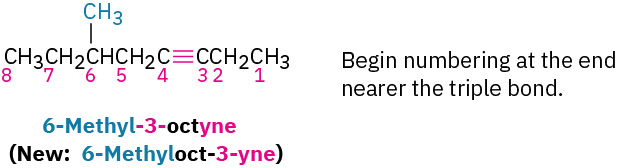 Figure 22.1k. Numbering the alkyne at the end nearer the triple bond. (credit: Organic Chemistry (OpenStax), CC BY-NC-SA 4.0)
Organic And Biochemistry Supplement To Enhanced Introductory College Chemistry, CC BY 4.0, except where otherwise noted
Figure 22.1l
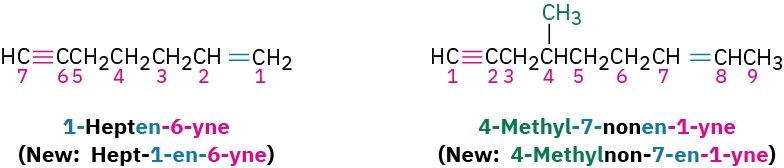 Figure 22.1l. Examples of naming alkynes when numbering the double bond receives lower numbers than triple bonds. (credit: Organic Chemistry (OpenStax), CC BY-NC-SA 4.0)
Organic And Biochemistry Supplement To Enhanced Introductory College Chemistry, CC BY 4.0, except where otherwise noted
Figure 22.2a
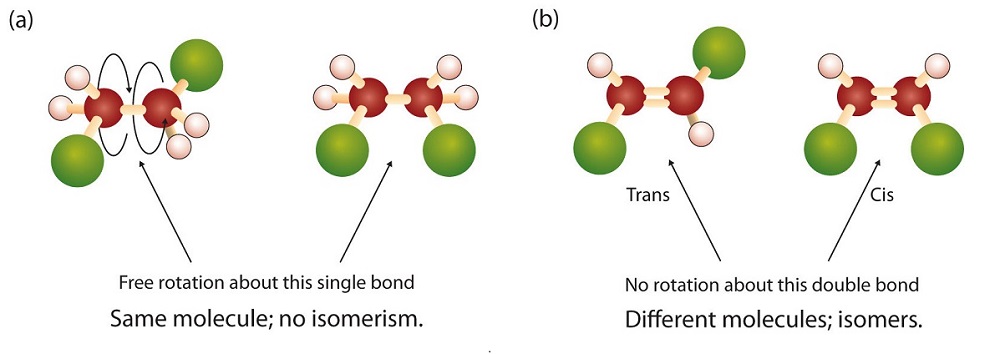 Figure 22.2a. Rotation about Bonds. In 1,2-dichloroethane (a), free rotation about the C–C bond allows the two structures to be interconverted by a twist of one end relative to the other. In 1,2-dichloroethene (b), restricted rotation about the double bond means that the relative positions of substituent groups above or below the double bond are significant. (Credit: Intro Chem: GOB (V. 1.0)., CC BY-NC-SA 3.0 ; edited by Ball et al.)
Organic And Biochemistry Supplement To Enhanced Introductory College Chemistry, CC BY 4.0, except where otherwise noted
Figure 22.2b
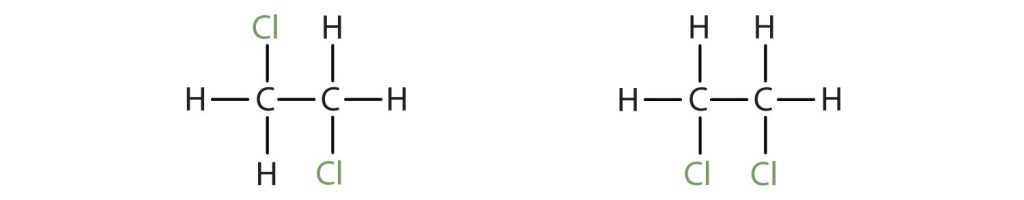 Figure 22.2b.1, 2-dichloroethane on the left (a) and 1.2-dichloroethane on the left (b). (Credit: Intro Chem: GOB (V. 1.0)., CC BY-NC-SA 3.0)
Organic And Biochemistry Supplement To Enhanced Introductory College Chemistry, CC BY 4.0, except where otherwise noted
Figure 22.2c
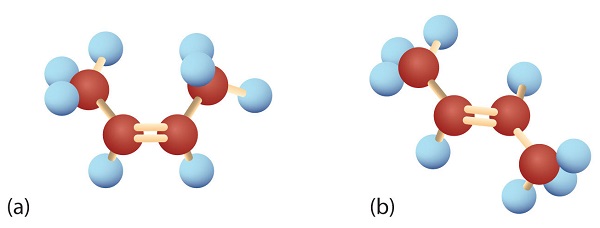 Figure 22.2c. Ball-and-Spring Models of (a) Cis-2-Butene and (b) Trans-2-Butene. Cis-trans isomers have different physical, chemical, and physiological properties. (Credit: Intro Chem: GOB (V. 1.0)., CC BY-NC-SA 3.0 ; edited by Ball et al.)
Organic And Biochemistry Supplement To Enhanced Introductory College Chemistry, CC BY 4.0, except where otherwise noted
Figure 22.2d
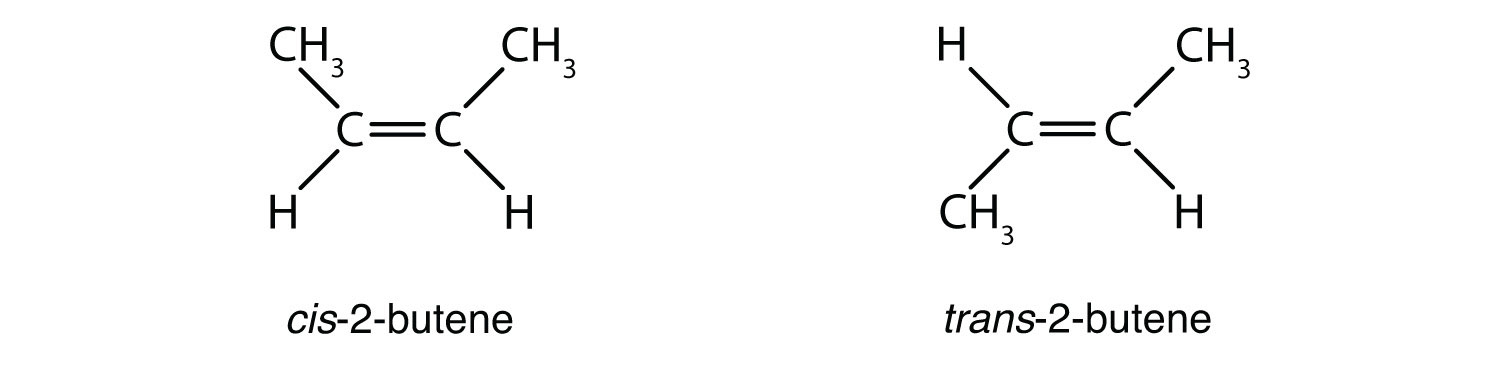 Figure 22.2d. Models of (left) Cis-2-Butene and (right) Trans-2-Butene. (Credit: Intro Chem : GOB (V. 1.0)., CC BY-NC-SA 3.0).
Organic And Biochemistry Supplement To Enhanced Introductory College Chemistry, CC BY 4.0, except where otherwise noted
Figure 22.2e
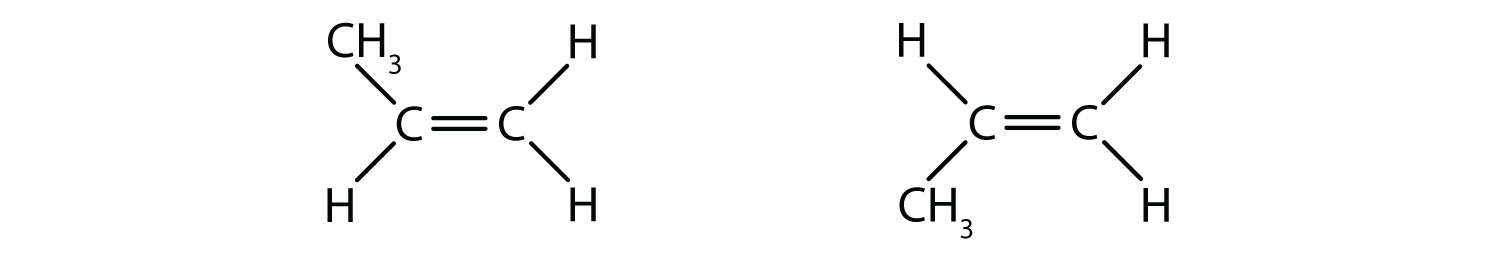 Figure 22.2e. Different views of the propene molecule (flip vertically). These are not isomers. (Credit: Intro Chem: GOB (V. 1.0)., CC BY-NC-SA 3.0).
Organic And Biochemistry Supplement To Enhanced Introductory College Chemistry, CC BY 4.0, except where otherwise noted
Figure 22.2f
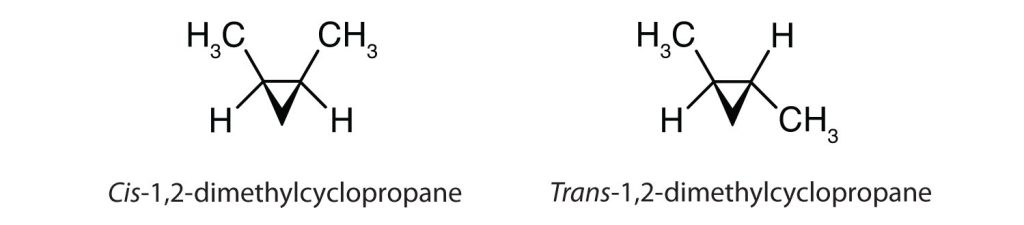 Figure 22.2f. Cis-1,2-dimethylcyclopropane and trans-1,2-dimethylcyclopropane. (Credit: Intro Chem: GOB (V. 1.0)., CC BY-NC-SA 3.0).
Organic And Biochemistry Supplement To Enhanced Introductory College Chemistry, CC BY 4.0, except where otherwise noted
Figure 22.3a
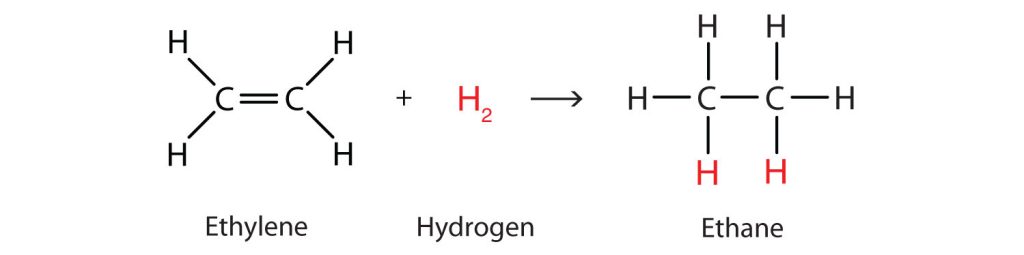 Figure 22.3a. Addition reaction of ethylene with hydrogen to produce ethane. (Credit: Intro Chemistry: GOB (V. 1.0)., CC BY-NC-SA 3.0).
Organic And Biochemistry Supplement To Enhanced Introductory College Chemistry, CC BY 4.0, except where otherwise noted
Figure 22.3b
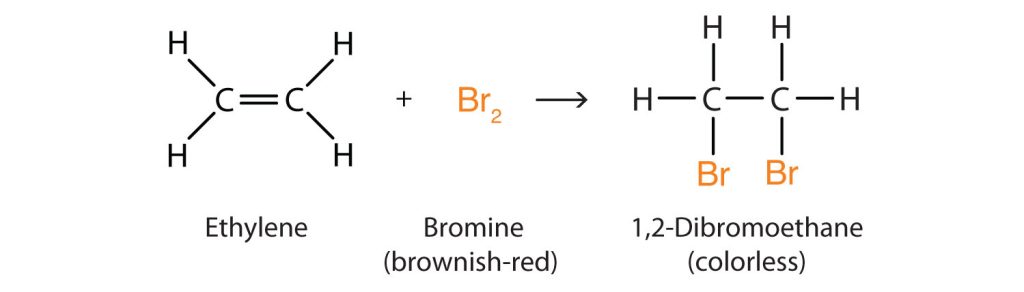 Figure 22.3b. The halogenation of ethylene and bromine to produce 1,2-dibromoethane. (Credit: Intro Chemistry: GOB (V. 1.0)., CC BY-NC-SA 3.0).
Organic And Biochemistry Supplement To Enhanced Introductory College Chemistry, CC BY 4.0, except where otherwise noted
Figure 22.3c
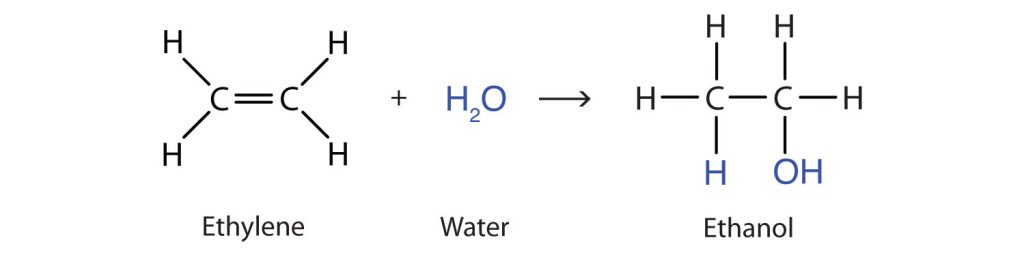 Figure 22.3c. Hydration of ethylene and water to produce ethanol (Credit: Intro Chemistry: GOB (V. 1.0)., CC BY-NC-SA 3.0).
Organic And Biochemistry Supplement To Enhanced Introductory College Chemistry, CC BY 4.0, except where otherwise noted
Figure 22.3d
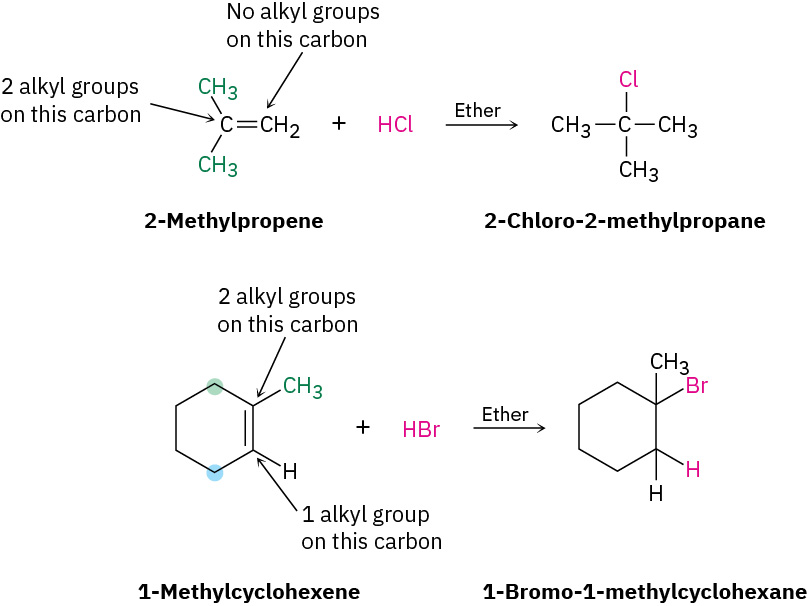 Figure 22.3d. Addition reactions using Markovnikov's rule for the reactions of 2-methylpropene with HCl (top) and 1-methylcylcohexene with HBr (bottom). (credit: Organic Chemistry (OpenStax), CC BY-NC-SA 4.0).
Organic And Biochemistry Supplement To Enhanced Introductory College Chemistry, CC BY 4.0, except where otherwise noted
Figure 22.3e
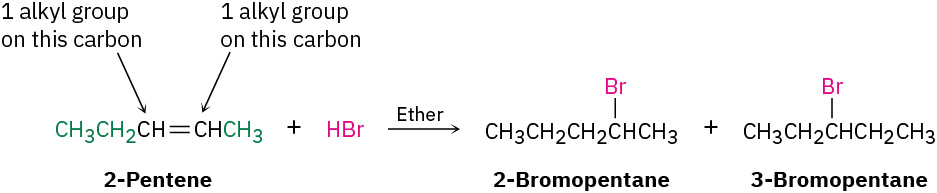 Figure 22.3e. Addition reaction when the double-bonded carbon has the same degree of substitution as shown when 2-pentene reacts with HBr. (credit: Organic Chemistry (OpenStax), CC BY-NC-SA 4.0).
Organic And Biochemistry Supplement To Enhanced Introductory College Chemistry, CC BY 4.0, except where otherwise noted
Figure 22.3f
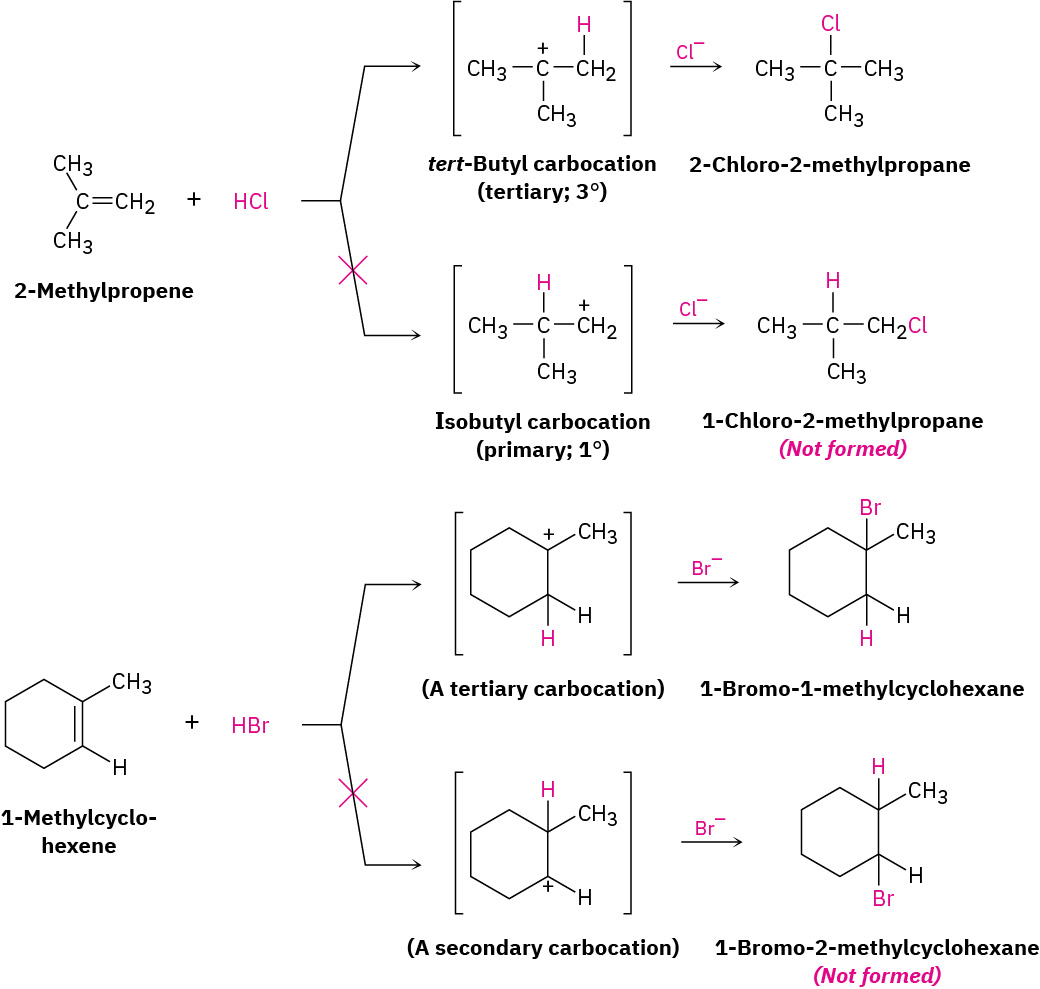 Figure 22.3f. Addition reaction involving the addition of H+ to 2-methylpropene to yield intermediate tertiary carbocation (credit: Organic Chemistry (OpenStax), CC BY-NC-SA 4.0).
Organic And Biochemistry Supplement To Enhanced Introductory College Chemistry, CC BY 4.0, except where otherwise noted
Figure 22.3g
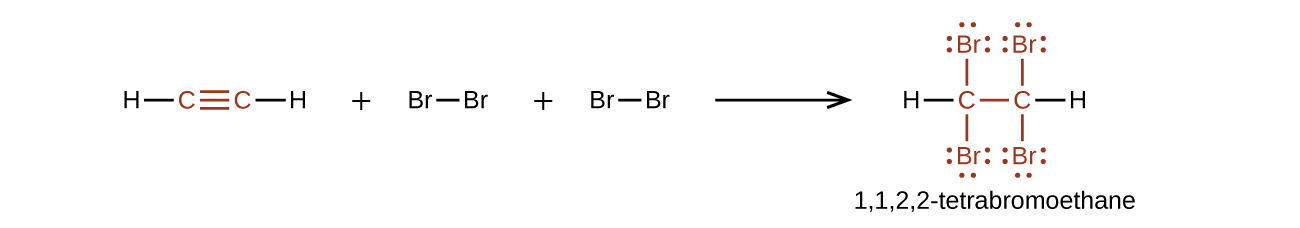 Figure 22.3g. Addition reaction involving acetylene and bromine (credit: Chemistry: Atoms First 2e (OpenStax), CC BY 4.0)
Organic And Biochemistry Supplement To Enhanced Introductory College Chemistry, CC BY 4.0, except where otherwise noted
Figure 22.3h
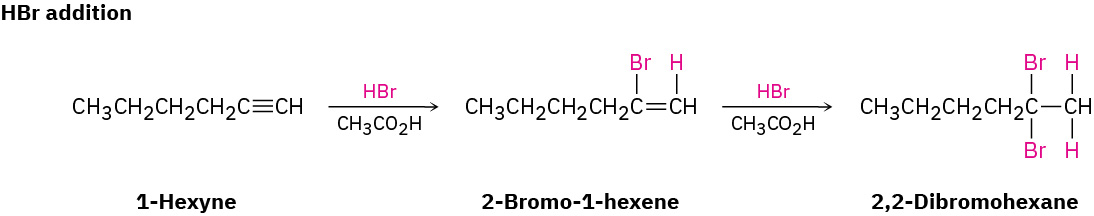 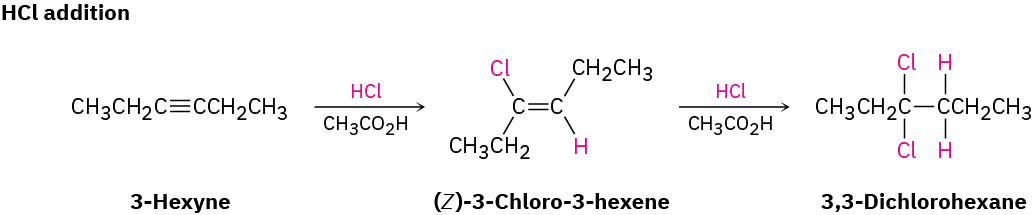 Figure 22.3h. HBr addition to 1-hexyne (top) and HCl addition to 3-hexyne (bottom). (credit: Organic Chemistry (OpenStax), CC BY-NC-SA 4.0).
Organic And Biochemistry Supplement To Enhanced Introductory College Chemistry, CC BY 4.0, except where otherwise noted
Figure 22.3i
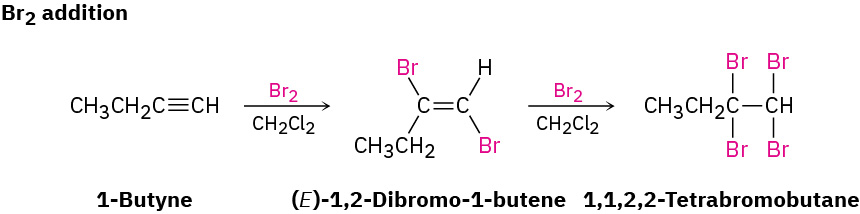 Figure 22.3i. Br2 addition to 1-butyne.  (credit: Organic Chemistry (OpenStax), CC BY-NC-SA 4.0).
Organic And Biochemistry Supplement To Enhanced Introductory College Chemistry, CC BY 4.0, except where otherwise noted
Figure 22.3j
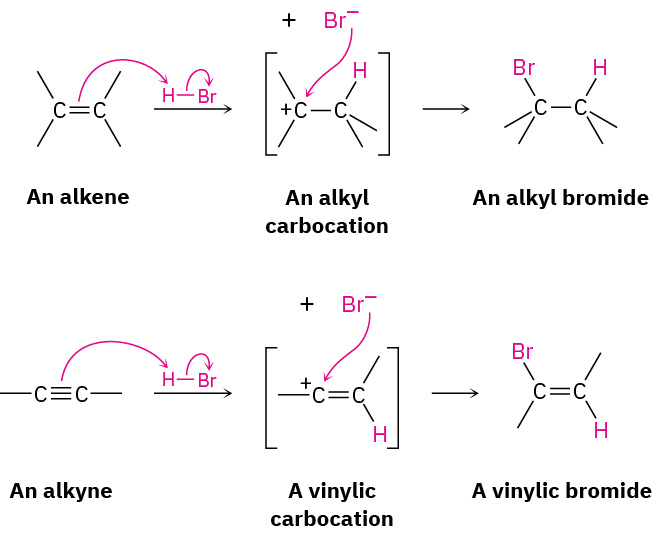 Figure 22.3j. The mechanism of alkene and alkyne addition involving carbocation intermediate. (credit: Organic Chemistry (OpenStax), CC BY-NC-SA 4.0).
Organic And Biochemistry Supplement To Enhanced Introductory College Chemistry, CC BY 4.0, except where otherwise noted
Figure 22.3k
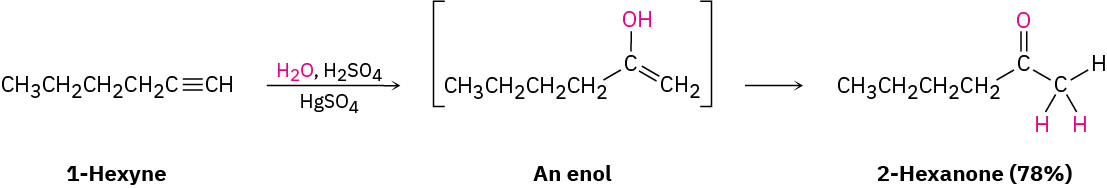 Figure 22.3k. Hydration of 1-hexyne to produce 2-hexanone. (credit: Organic Chemistry (OpenStax), CC BY-NC-SA 4.0).
Organic And Biochemistry Supplement To Enhanced Introductory College Chemistry, CC BY 4.0, except where otherwise noted
Figure 22.3l
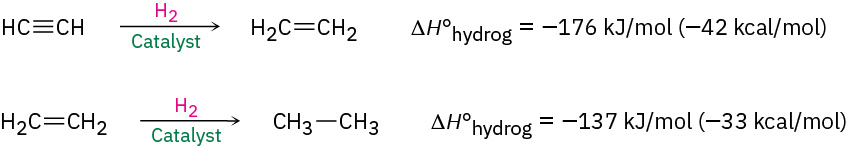 Figure 22.3l. Reduction of alkyne with H2 over a metal with an alkene intermediate catalyst. (credit: Organic Chemistry (OpenStax), CC BY-NC-SA 4.0).
Organic And Biochemistry Supplement To Enhanced Introductory College Chemistry, CC BY 4.0, except where otherwise noted
Figure 22.3m
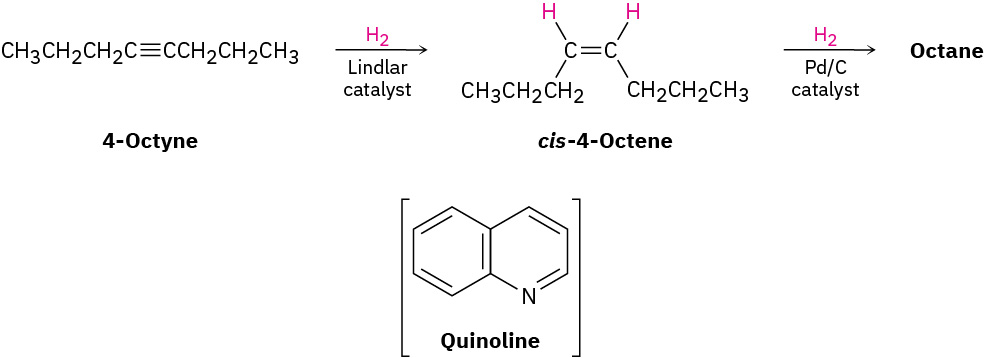 Figure 22.3m. Complete reduction of 4-octyne. (credit: Organic Chemistry (OpenStax), CC BY-NC-SA 4.0).
Organic And Biochemistry Supplement To Enhanced Introductory College Chemistry, CC BY 4.0, except where otherwise noted
Figure 22.3n
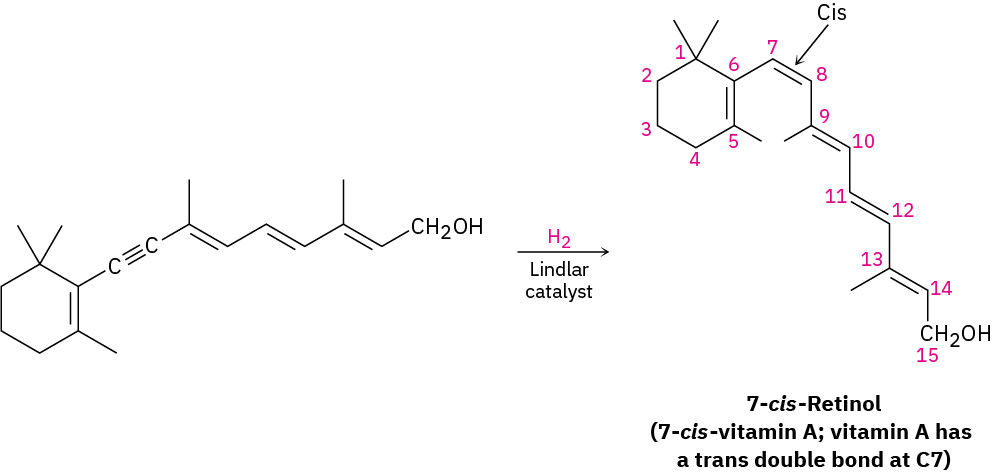 Figure 22.3n. The cis isomer of vitamin A produced initially on hydrogenation is converted to the trans isomer by heating (credit: Organic Chemistry (OpenStax), CC BY-NC-SA 4.0).
Organic And Biochemistry Supplement To Enhanced Introductory College Chemistry, CC BY 4.0, except where otherwise noted
Figure 22.3o
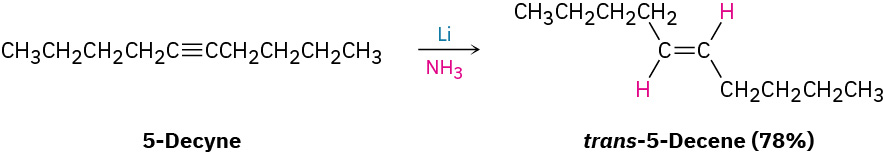 Figure 22.3o. 5-decyne gives trans-5-decene on treatment with lithium in liquid ammonia. (credit: Organic Chemistry (OpenStax), CC BY-NC-SA 4.0).
Organic And Biochemistry Supplement To Enhanced Introductory College Chemistry, CC BY 4.0, except where otherwise noted
Figure 22.3p
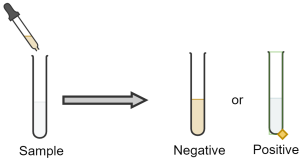 Figure 22.3p. Bromine test for presence of double or triple carbon-carbon bond.  Positive result is a colourless solution.  Negative result is a brownish-red solution (credit: Samantha Sullivan Sauer, Created with Chemix, Chemix license)
Organic And Biochemistry Supplement To Enhanced Introductory College Chemistry, CC BY 4.0, except where otherwise noted
Figure 22.3q
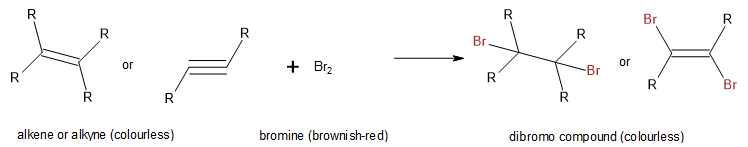 Figure 22.3q. Bromine test for presence of unsaturated hydrocarbons (credit: Samantha Sullivan Sauer, using Biovia Draw, CC BY-NC 4.0)
Organic And Biochemistry Supplement To Enhanced Introductory College Chemistry, CC BY 4.0, except where otherwise noted
Figure 22.3r
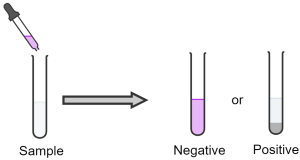 Figure 22.3r. Permanganate test for presence of double or triple carbon-carbon bond.  Positive result is a black precipitate.  Negative result is a purplish solution (credit: Samantha Sullivan Sauer, Created with Chemix, Chemix license)
Organic And Biochemistry Supplement To Enhanced Introductory College Chemistry, CC BY 4.0, except where otherwise noted
Figure 22.3s
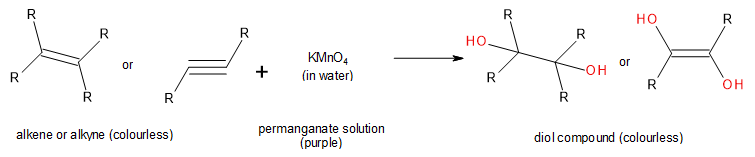 Figure 22.3s. Permanganate test for presence of unsaturated hydrocarbons (credit: Samantha Sullivan Sauer, using Biovia Draw, CC BY-NC 4.0)
Organic And Biochemistry Supplement To Enhanced Introductory College Chemistry, CC BY 4.0, except where otherwise noted
Figure 22.4a
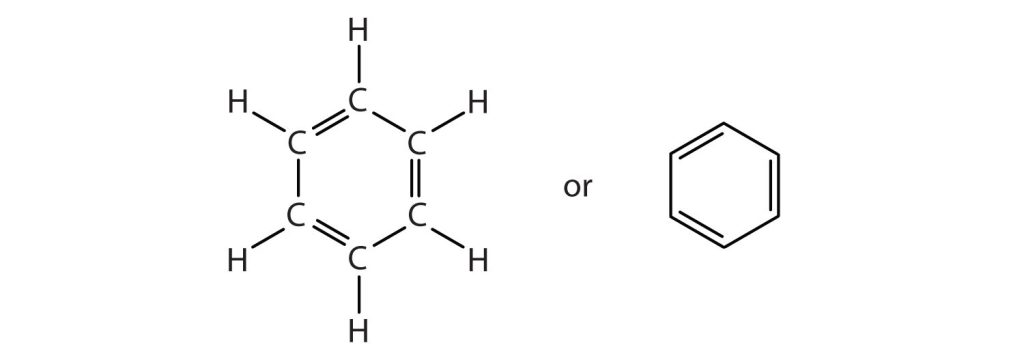 Figure 22.4a. Benzene ring structural arrangement versions (credit: Intro Chem: GOB (V. 1.0)., CC BY-NC-SA 3.0).
Organic And Biochemistry Supplement To Enhanced Introductory College Chemistry, CC BY 4.0, except where otherwise noted
Figure 22.4b
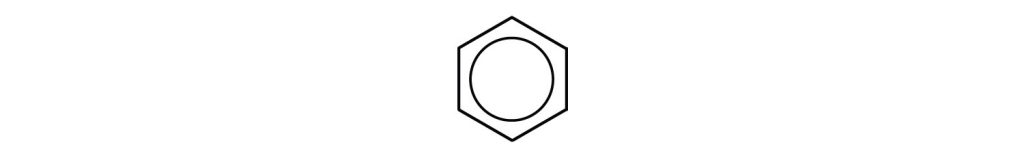 Figure 22.4b. Benzene ring represented as a hexagon with an inscribed circle (credit: Intro Chem: GOB (V. 1.0)., CC BY-NC-SA 3.0).
Organic And Biochemistry Supplement To Enhanced Introductory College Chemistry, CC BY 4.0, except where otherwise noted
Table 22.4a
Table 22.4a. Some Representative Aromatic Compounds
Source: "13.8: Structure and Nomenclature of Aromatic Compounds" In Basics of GOB Chemistry (Ball et al.), CC BY-NC-SA 4.0.
Organic And Biochemistry Supplement To Enhanced Introductory College Chemistry, CC BY 4.0, except where otherwise noted
Table 22.4b
Table 22.4b. Some Drugs that Contain a Benzene Ring
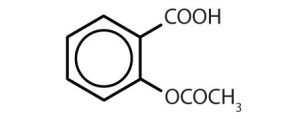 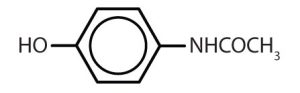 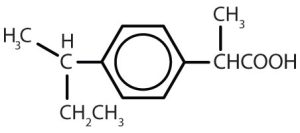 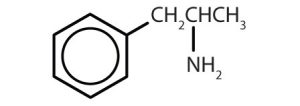 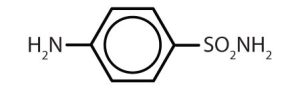 Image Credits: Intro Chem: GOB (V. 1.0)., CC BY-NC-SA 3.0
Organic And Biochemistry Supplement To Enhanced Introductory College Chemistry, CC BY 4.0, except where otherwise noted
Figure 22.4c
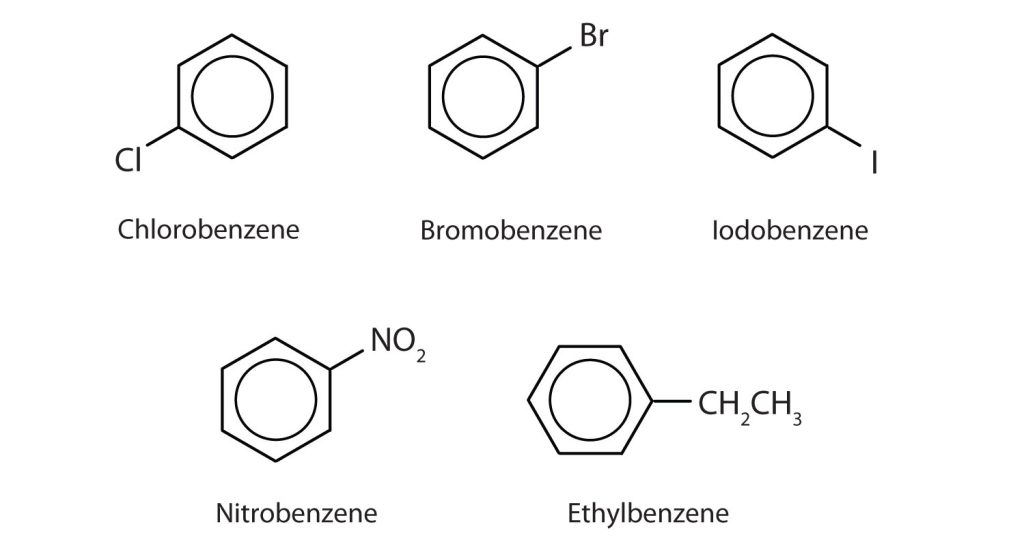 Figure 22.4c. Some Benzene Derivatives. These compounds are named in the usual way with the group that replaces a hydrogen atom named as a substituent group: Cl as chloro, Br as bromo, I as iodo, NO2 as nitro, and CH3CH2 as ethyl (credit: Intro Chem: GOB (V. 1.0)., CC BY-NC-SA 3.0).
Organic And Biochemistry Supplement To Enhanced Introductory College Chemistry, CC BY 4.0, except where otherwise noted
Figure 22.4d
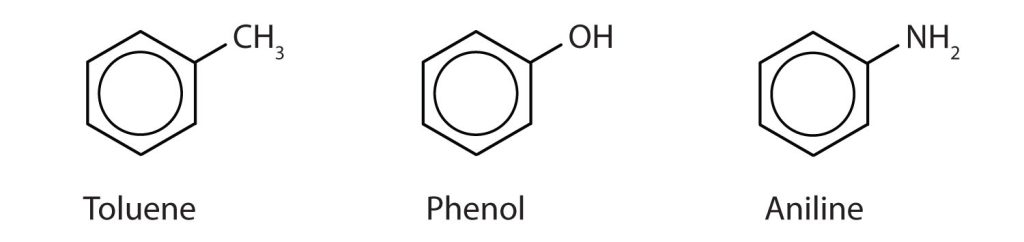 Figure 22.4d. Common aromatic structures representing toluene, phenol and aniline (credit: Intro Chem: GOB (V. 1.0)., CC BY-NC-SA 3.0).
Organic And Biochemistry Supplement To Enhanced Introductory College Chemistry, CC BY 4.0, except where otherwise noted
Figure 22.4e
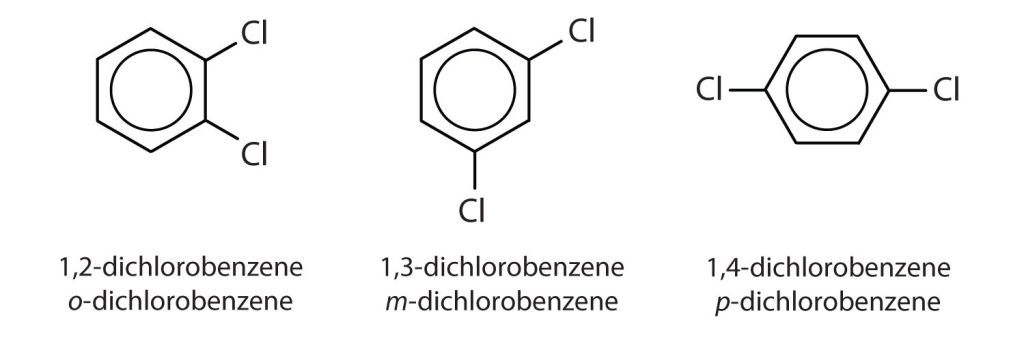 Figure 22.4e. The three isomeric dichlorobenzenes (credit: Intro Chem: GOB (V. 1.0)., CC BY-NC-SA 3.0).
Organic And Biochemistry Supplement To Enhanced Introductory College Chemistry, CC BY 4.0, except where otherwise noted
Table 22.4c.
Table 22.4c. Physical Properties of Dichlorobenzenes
Data sources credit: National Center for Biotechnology Information, 2024a, b, c
Organic And Biochemistry Supplement To Enhanced Introductory College Chemistry, CC BY 4.0, except where otherwise noted
Figure 22.4f
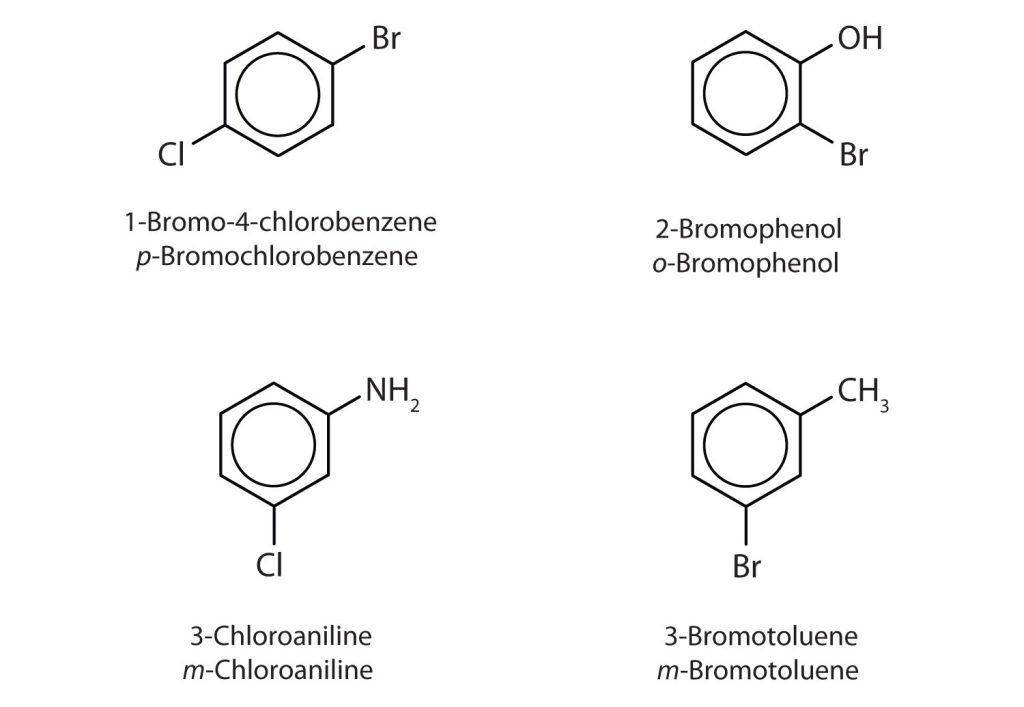 Figure 22.4f. Common names using ortho, meta and para and where the carbon atom that bears the group responsible for the name is given the number 1 (credit: Intro Chem: GOB (V. 1.0)., CC BY-NC-SA 3.0).
Organic And Biochemistry Supplement To Enhanced Introductory College Chemistry, CC BY 4.0, except where otherwise noted
Figure 22.4g
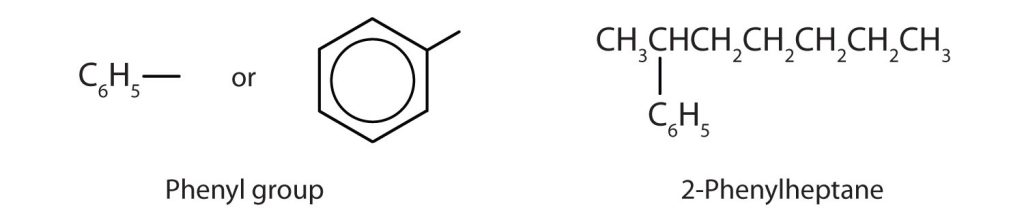 Figure 22.4g. Different ways to represent the phenyl group using a condensed structure, line structure and phenyl as a substituent (credit: Intro Chem: GOB (V. 1.0)., CC BY-NC-SA 3.0).
Organic And Biochemistry Supplement To Enhanced Introductory College Chemistry, CC BY 4.0, except where otherwise noted
Figure 22.4h
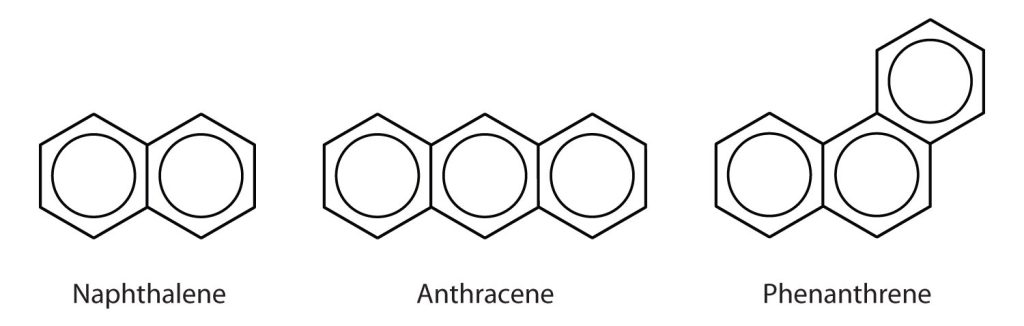 Figure 22.4h. Examples of polycyclic aromatic compounds naphthalene, anthracene and phenanthrene. (credit: Intro Chem: GOB (V. 1.0)., CC BY-NC-SA 3.0).
Organic And Biochemistry Supplement To Enhanced Introductory College Chemistry, CC BY 4.0, except where otherwise noted
Figure 22.5a
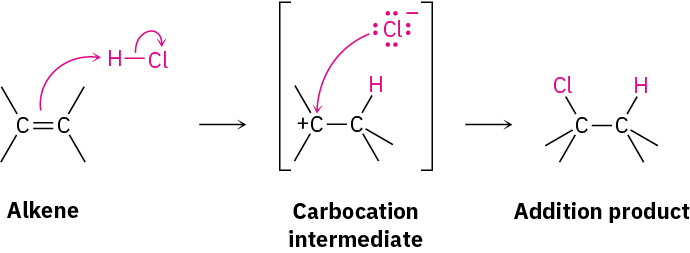 Figure 22.5a. Electrophilic substitution of ethene with HCl gives a carbocation intermediate. (credit: Organic Chemistry (OpenStax), CC BY-NC-SA 4.0)
Organic And Biochemistry Supplement To Enhanced Introductory College Chemistry, CC BY 4.0, except where otherwise noted
Figure 22.5b
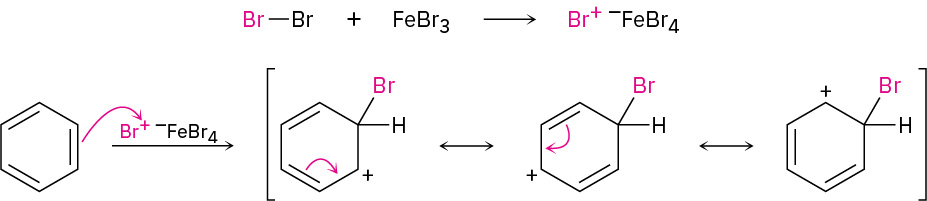 Figure 22.5b. The bromination of benzene using FeBr3 as a catalyst yielding three resonance forms of nonaromatic carbocation intermediate. (credit: Organic Chemistry (OpenStax), CC BY-NC-SA 4.0)
Organic And Biochemistry Supplement To Enhanced Introductory College Chemistry, CC BY 4.0, except where otherwise noted
Figure 22.5c
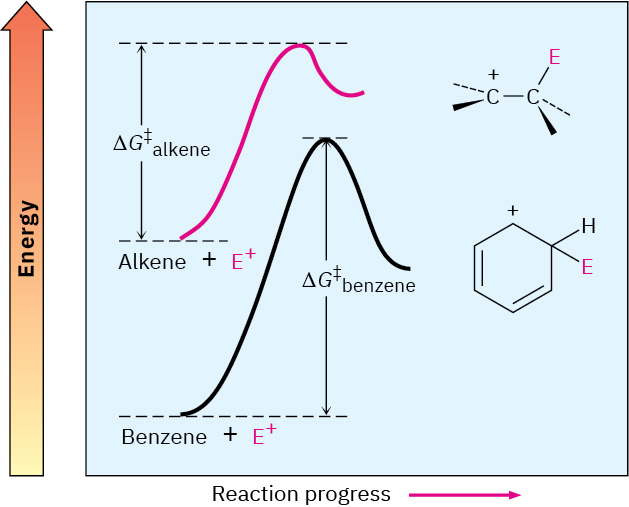 Figure 22.5c. A comparison of the reactions of an electrophile (E+) with an alkene and with benzene to see the ∆G‡ difference. (credit: Organic Chemistry (OpenStax), CC BY-NC-SA 4.0)
Organic And Biochemistry Supplement To Enhanced Introductory College Chemistry, CC BY 4.0, except where otherwise noted
Figure 22.5d
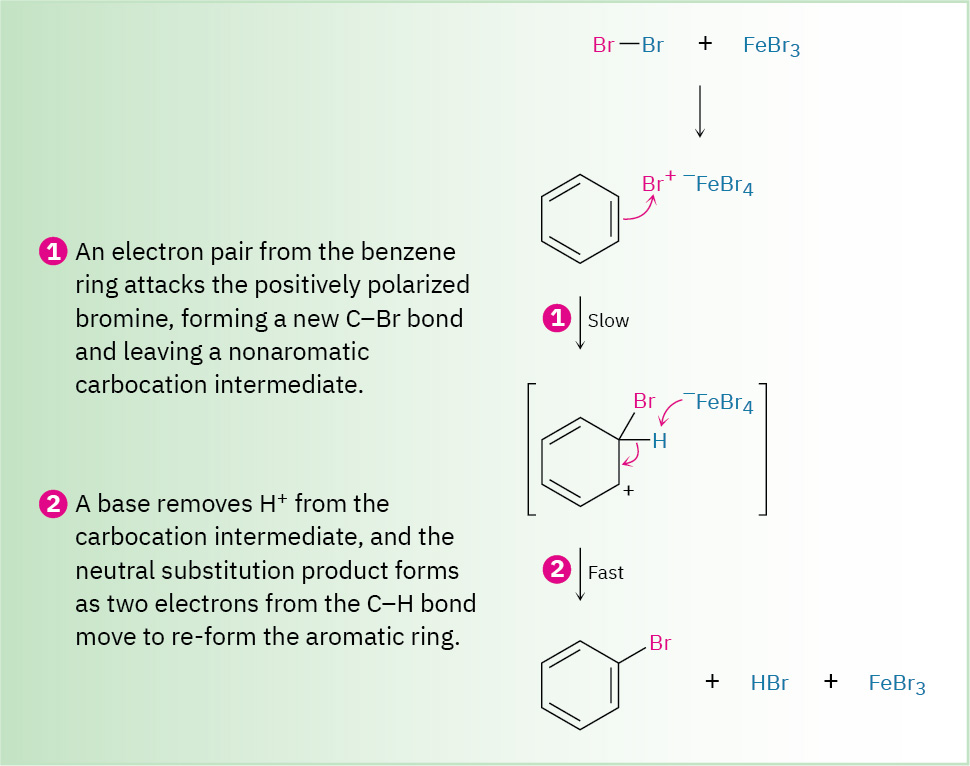 Figure 22.5d. Overall mechanism of the bromination of benzene using FeBr3 as a catalyst to yield bromobenzene, HBr and FeBr3. (credit: Organic Chemistry (OpenStax), CC BY-NC-SA 4.0)
Organic And Biochemistry Supplement To Enhanced Introductory College Chemistry, CC BY 4.0, except where otherwise noted
Figure 22.5e
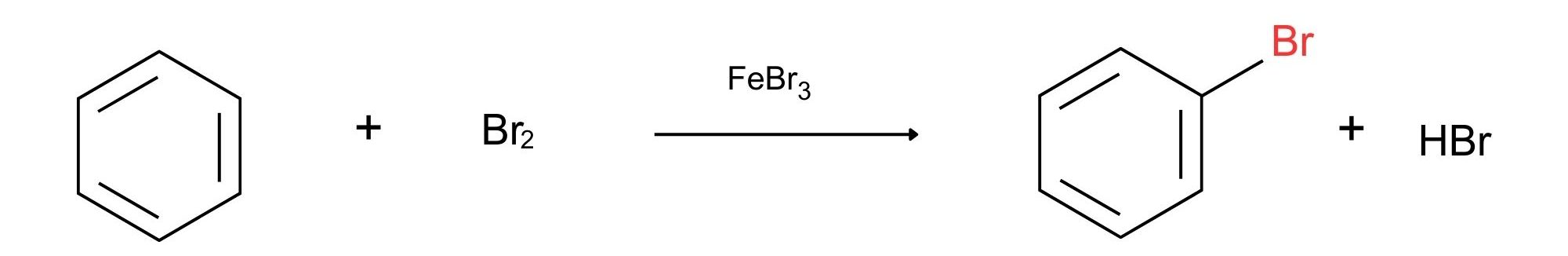 Figure 22.5e. General electrophilic aromatic substitution of benzene with Br2 using FeBr3 as a catalyst yields bromobenzene. (credit: Samantha Sullivan Sauer / Biovia Draw, CC BY-NC 4.0.)
Organic And Biochemistry Supplement To Enhanced Introductory College Chemistry, CC BY 4.0, except where otherwise noted
Figure 22.5f
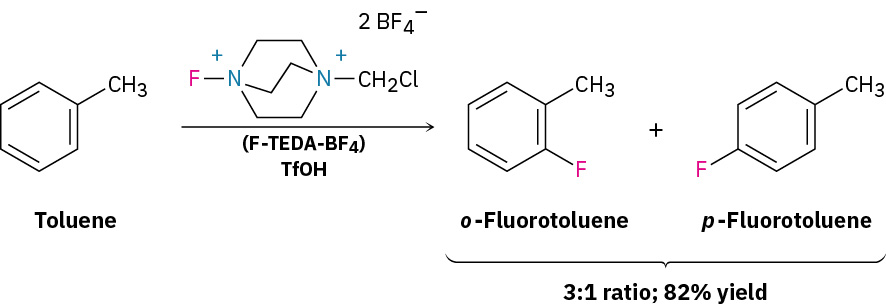 Figure 22.5f. Electrophilic substitution of toluene using F-TEDA-BF4 as a catalyst to yield o-fluorotoluene and p-fluorotoluene in a 3:1 ratio respectively. (credit: Organic Chemistry (OpenStax), CC BY-NC-SA 4.0)
Organic And Biochemistry Supplement To Enhanced Introductory College Chemistry, CC BY 4.0, except where otherwise noted
Figure 22.5g
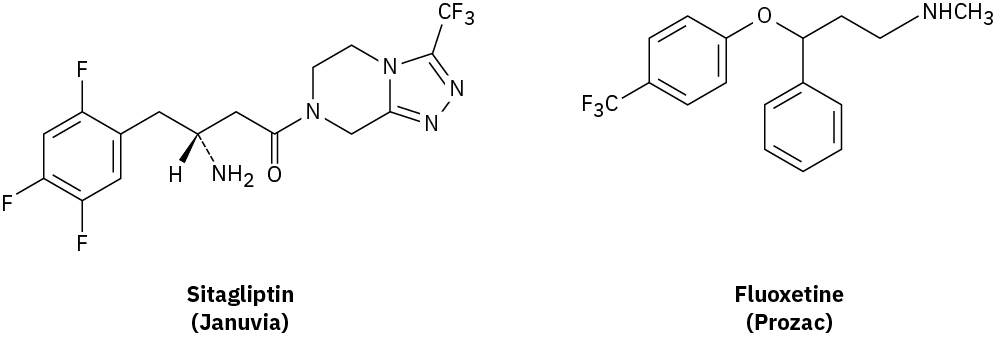 Figure 22.5g. Structural representations of Sitagliptin (Januvia) and fluoxetine (Prozac). (credit: Organic Chemistry (OpenStax), CC BY-NC-SA 4.0)
Organic And Biochemistry Supplement To Enhanced Introductory College Chemistry, CC BY 4.0, except where otherwise noted
Figure 22.5h
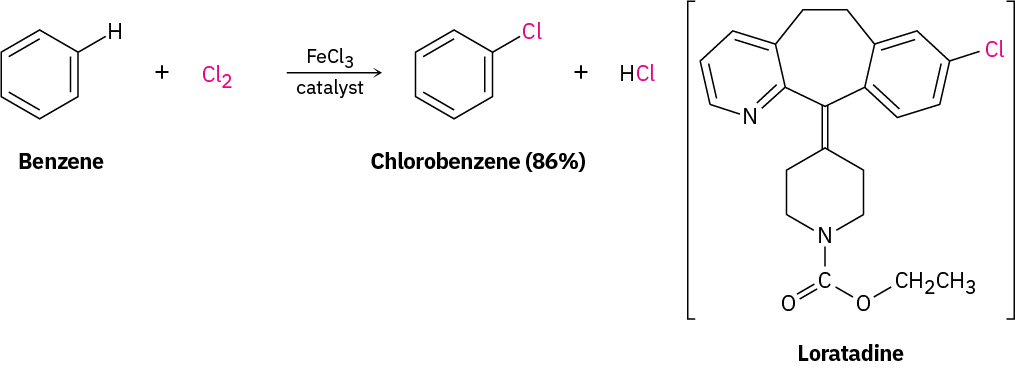 Figure 22.5h. Benzene reacting with Cl2 in the presence of FeCl3 catalyst to yield chlorobenzenes (left). This process is also used to synthesize loratadine, marketed as Claritin (right). (credit: Organic Chemistry (OpenStax), CC BY-NC-SA 4.0)
Organic And Biochemistry Supplement To Enhanced Introductory College Chemistry, CC BY 4.0, except where otherwise noted
Figure 22.5i
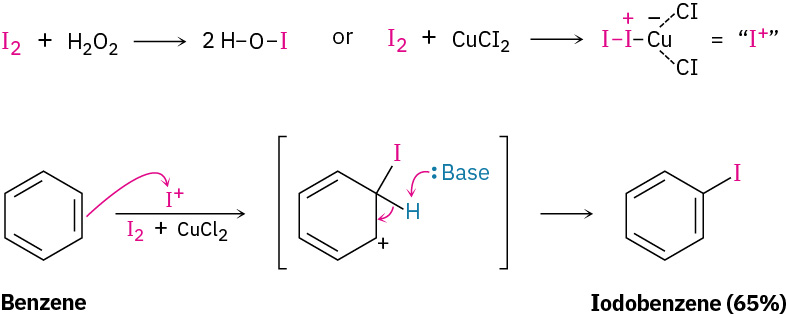 Figure 22.5i. Benzene reacting with iodine in the presence of an oxidizing agent copper salt (CuCl2) to yield iodobenzene. (credit: Organic Chemistry (OpenStax), CC BY-NC-SA 4.0)
Organic And Biochemistry Supplement To Enhanced Introductory College Chemistry, CC BY 4.0, except where otherwise noted
Figure 22.5j
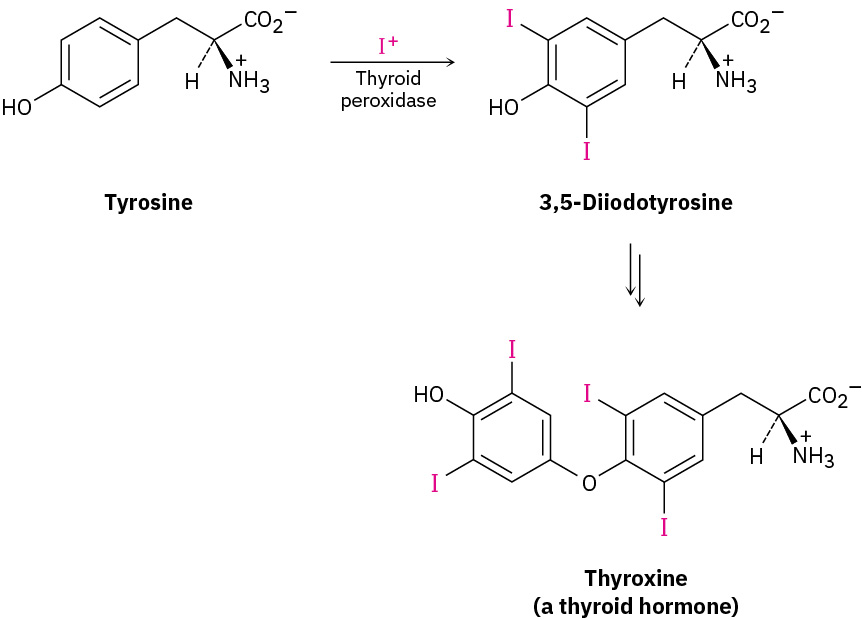 Figure 22.5j. Tyrosine is iodinated with thyroid peroxidase to produce thyroxine (a thyroid hormone). (credit: Organic Chemistry (OpenStax), CC BY-NC-SA 4.0)
Organic And Biochemistry Supplement To Enhanced Introductory College Chemistry, CC BY 4.0, except where otherwise noted
Figure 22.5k
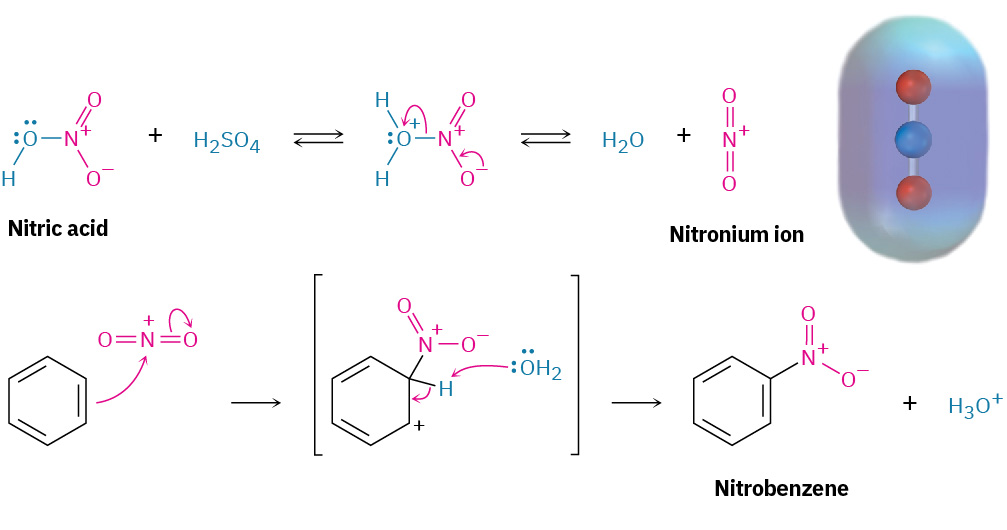 Figure 22.5k. Nitration of benzene occurs with a mixture of sulfuric acid and nitric acid to yield nitrobenzene. (credit: Organic Chemistry (OpenStax), CC BY-NC-SA 4.0)
Organic And Biochemistry Supplement To Enhanced Introductory College Chemistry, CC BY 4.0, except where otherwise noted
Figure 22.5l
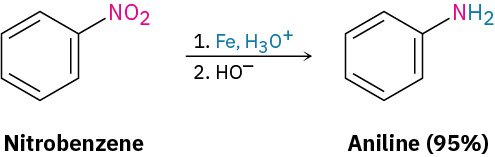 Figure 22.5l. Electrophilic nitration of nitrobenzene in the presence of Fe, H3O+ and OH- to yield aniline. (credit: Organic Chemistry (OpenStax), CC BY-NC-SA 4.0)
Organic And Biochemistry Supplement To Enhanced Introductory College Chemistry, CC BY 4.0, except where otherwise noted
Figure 22.5m
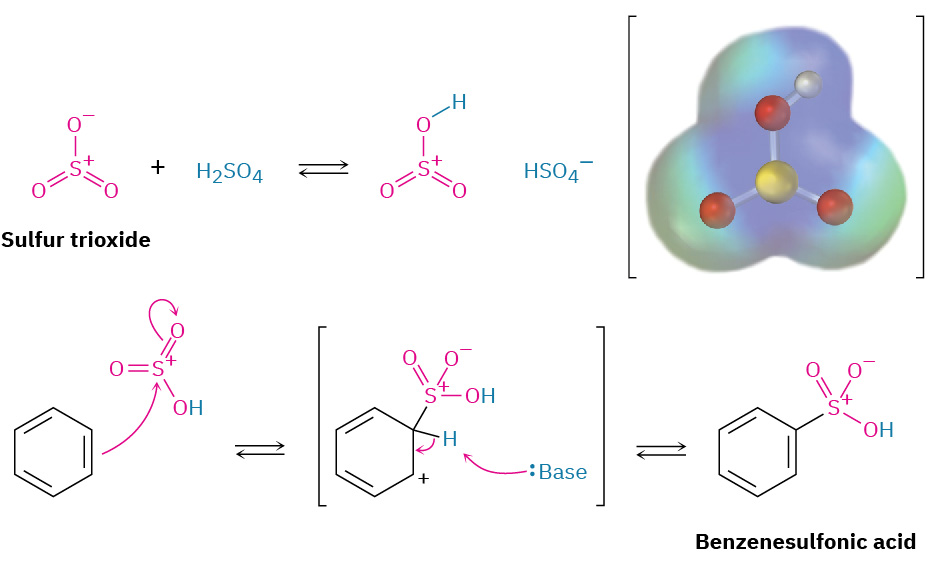 Figure 22.5m. Sulfonation of benzene using a mixture of sulfur trioxide and sulfuric acid yields benzenesulfonic acid. (credit: Organic Chemistry (OpenStax), CC BY-NC-SA 4.0)
Organic And Biochemistry Supplement To Enhanced Introductory College Chemistry, CC BY 4.0, except where otherwise noted
Figure 22.5n
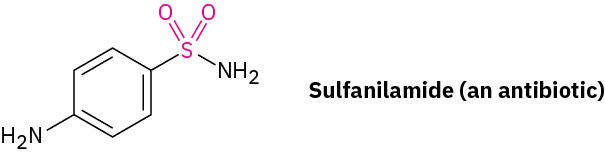 Figure 22.5n. The molecular structure of sulfanilamide (an antibiotic). (credit: Organic Chemistry (OpenStax), CC BY-NC-SA 4.0)
Organic And Biochemistry Supplement To Enhanced Introductory College Chemistry, CC BY 4.0, except where otherwise noted
Figure 22.5o
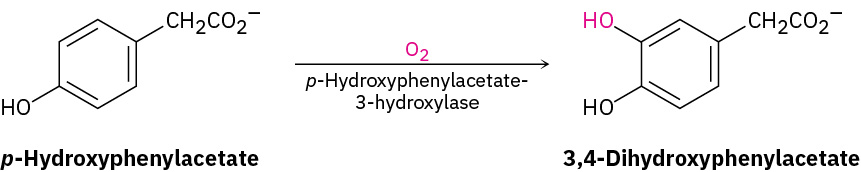 Figure 22.5o. Hydroxylation of p-hydroxyphenylacetate to give 3,4-dihydroxyphenylacetate as example of a biological pathway. (credit: Organic Chemistry (OpenStax), CC BY-NC-SA 4.0)
Organic And Biochemistry Supplement To Enhanced Introductory College Chemistry, CC BY 4.0, except where otherwise noted
Figure 22.5p
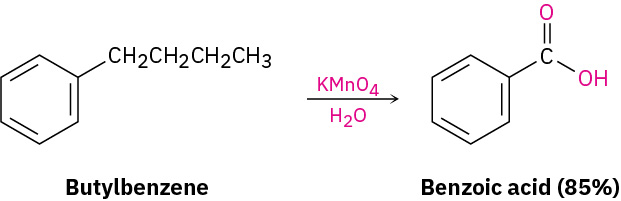 Figure 22.5p. Butylbenzene is oxidized by aqueous KMnO4 to give benzoic acid. (credit: Organic Chemistry (OpenStax), CC BY-NC-SA 4.0)
Organic And Biochemistry Supplement To Enhanced Introductory College Chemistry, CC BY 4.0, except where otherwise noted
Figure 22.5q
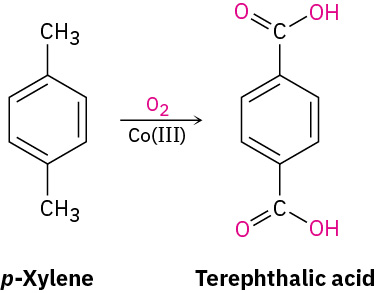 Figure 22.5q. Preparation of the terephthalic acid by oxidation of p-xylene, using air as the oxidant and Co(III) salts as catalyst (credit: Organic Chemistry (OpenStax), CC BY-NC-SA 4.0)
Organic And Biochemistry Supplement To Enhanced Introductory College Chemistry, CC BY 4.0, except where otherwise noted
Figure 22.5r
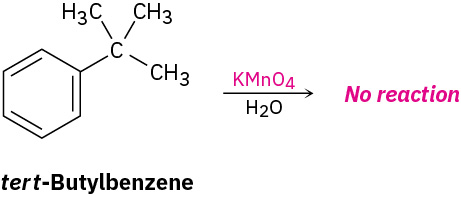 Figure 22.5r. tert-Butylbenzene given it has no benzylic hydrogens produces no reaction. (credit: Organic Chemistry (OpenStax), CC BY-NC-SA 4.0)
Organic And Biochemistry Supplement To Enhanced Introductory College Chemistry, CC BY 4.0, except where otherwise noted
Figure 22.5s
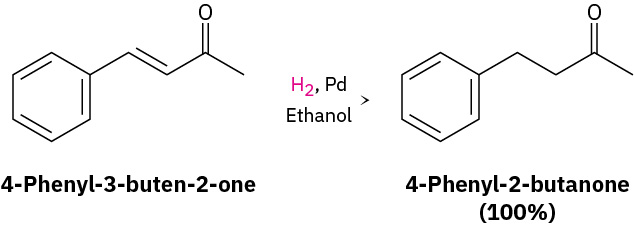 Figure 22.5s. 4-phenyl-3-buten-2-one is reduced to 4-phenyl-2-butanone using a palladium catalyst at room temperature and atmospheric pressure and there is no effect on the benzene ring. (credit: Organic Chemistry (OpenStax), CC BY-NC-SA 4.0)
Organic And Biochemistry Supplement To Enhanced Introductory College Chemistry, CC BY 4.0, except where otherwise noted
Figure 22.5t
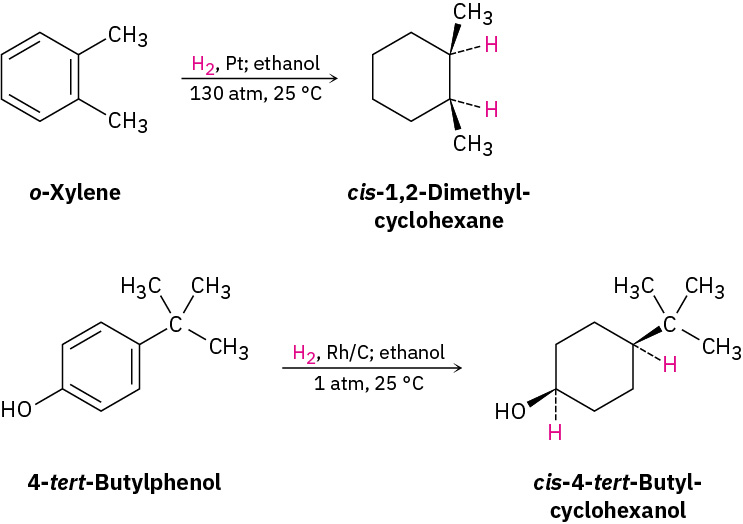 Figure 22.5t. Hydrogenation of aromatic compounds o-xylene yields 1,2-dimethylcyclohexane (top) and 4-tert-butylphenol yields 4-tert-butylcyclohexanol (bottom). (credit: Organic Chemistry (OpenStax), CC BY-NC-SA 4.0)
Organic And Biochemistry Supplement To Enhanced Introductory College Chemistry, CC BY 4.0, except where otherwise noted
Figure 22.5u
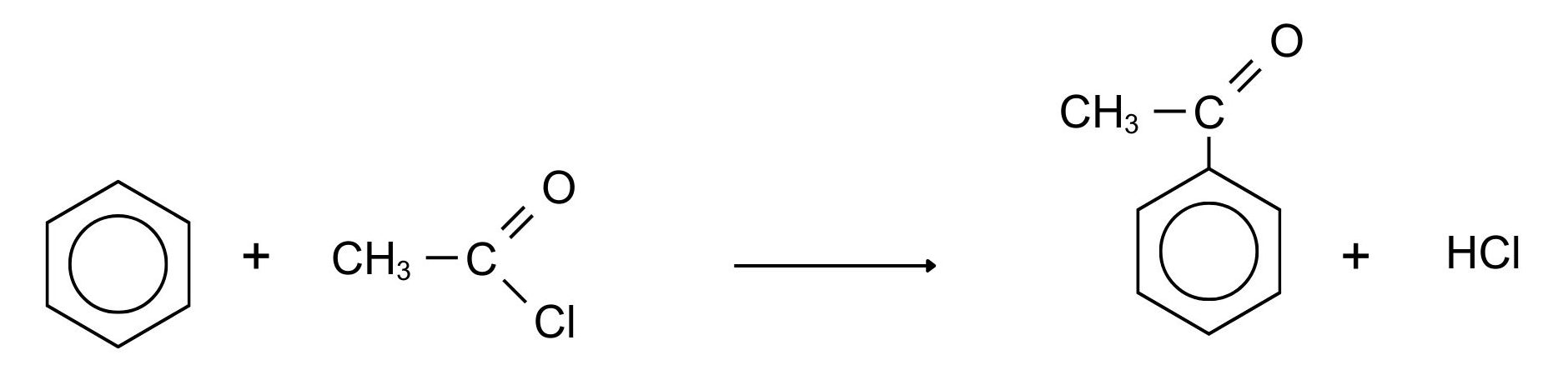 Figure 22.5u. Benzene reacts with CH3COCl and aluminum chloride as the catalyst to produce phenylethanone. (credit: Supplemental Modules (Organic Chemistry), CC BY-NC 4.0).
Organic And Biochemistry Supplement To Enhanced Introductory College Chemistry, CC BY 4.0, except where otherwise noted
Figure 22.5v
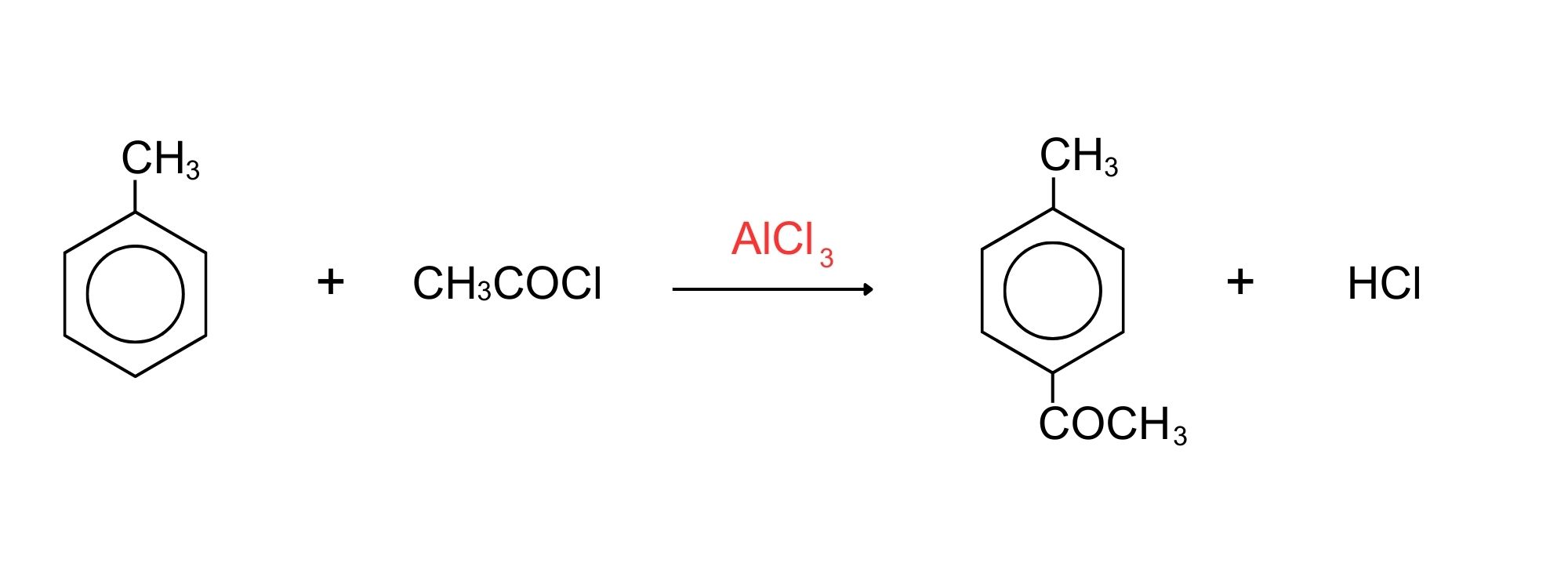 Figure 22.5v. The reaction of methylbenzene with CH3COCl and aluminum chloride as the catalyst to move the new group into the 4-position. (credit: Supplemental Modules (Organic Chemistry), CC BY-NC 4.0).
Organic And Biochemistry Supplement To Enhanced Introductory College Chemistry, CC BY 4.0, except where otherwise noted
Figure 22.5w
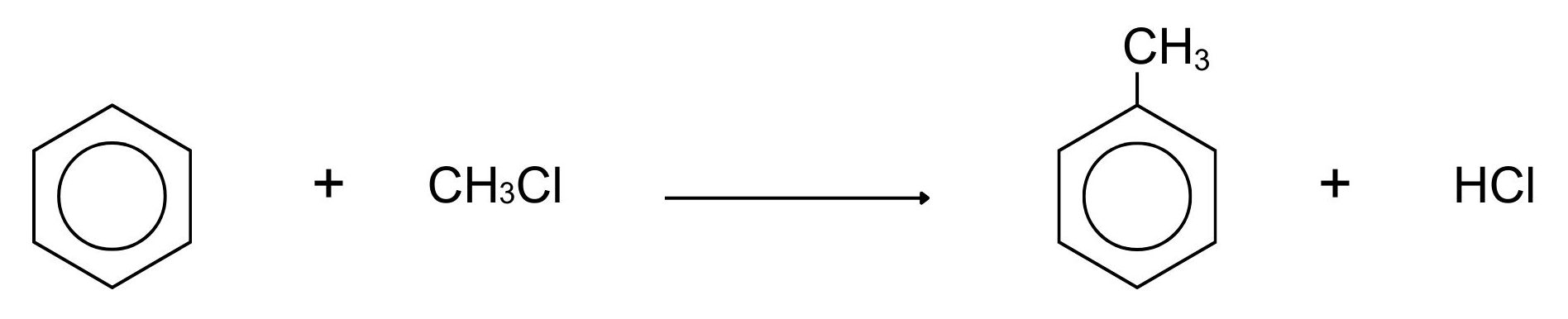 Figure 22.5w. The reaction of chloromethane with benzene and aluminum chloride as the catalyst to produce an alkylated benzene.(credit: Supplemental Modules (Organic Chemistry), CC BY-NC 4.0).
Organic And Biochemistry Supplement To Enhanced Introductory College Chemistry, CC BY 4.0, except where otherwise noted
Figure 22.5x
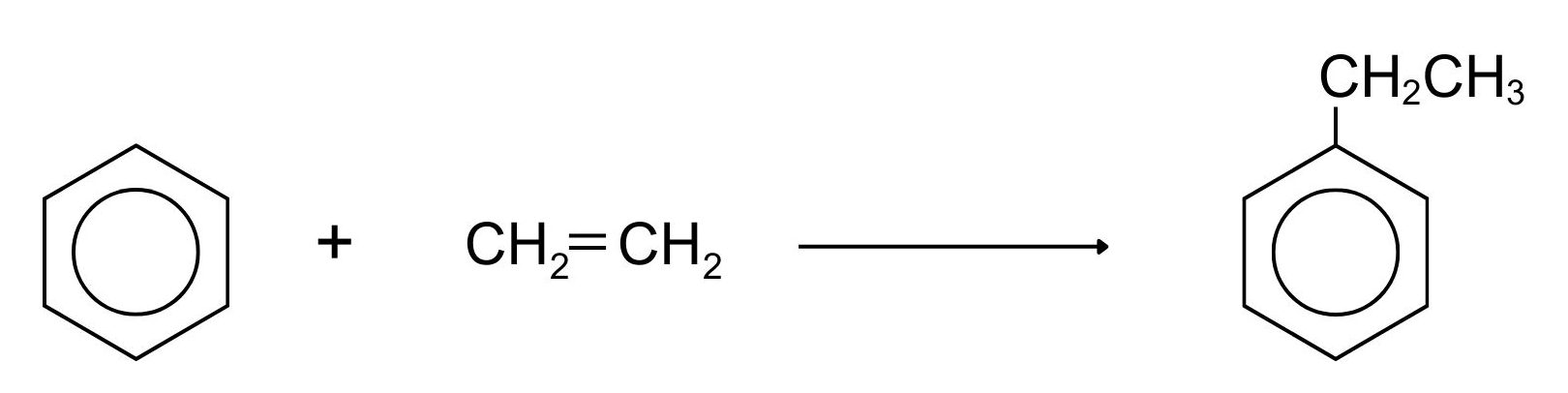 Figure 22.5x. The reaction of benzene with ethene to produce ethylbenzene using a catalyst. (credit: Supplemental Modules (Organic Chemistry), CC BY-NC 4.0).
Organic And Biochemistry Supplement To Enhanced Introductory College Chemistry, CC BY 4.0, except where otherwise noted